Como os Estados Unidos LENTAMENTE emerge da Grande Recessão. 
A marcante mudança está ocorrendo na geografia ESPACIAL da inovação.
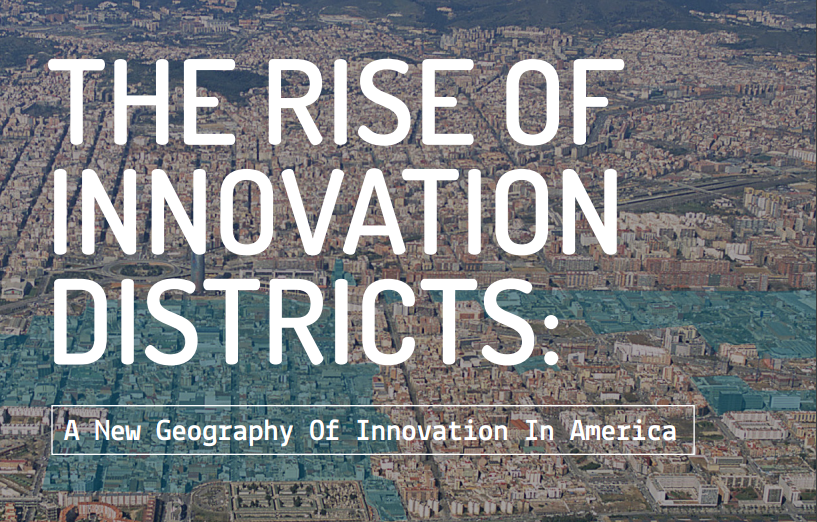 Bruce Katz and Julie Wagner
http://www.impacthub.net/
Inserção dos Distritos de Inovação
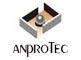 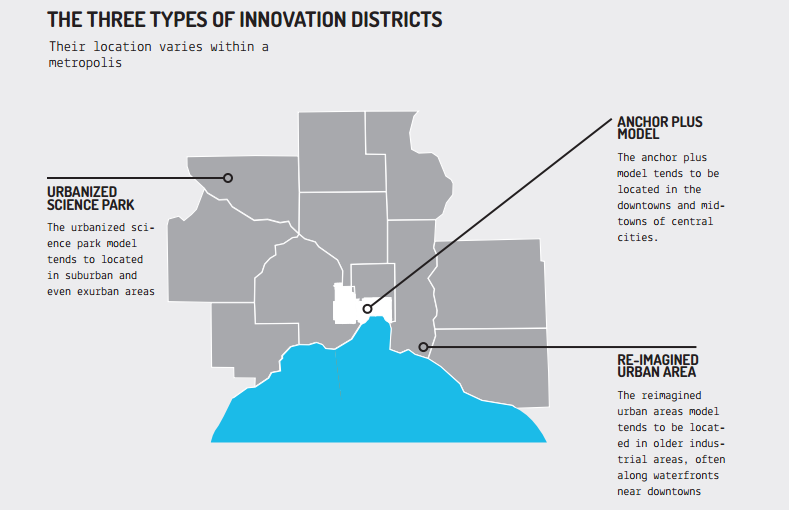 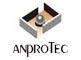 Bases de um Distrito de Inovação
All innovation districts contain economic, physical, and networking assets.
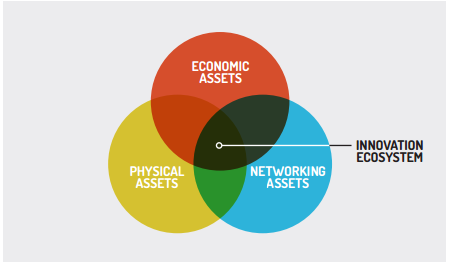 Quando esses três ativos se combinam com uma cultura de apoio a tomada de risco eles criam um ecossistema de inovação numa relação sinérgica entre pessoas, empresas e lugar (a geografia física do distrito) que facilita a geração de ideias e acelera a comercialização.